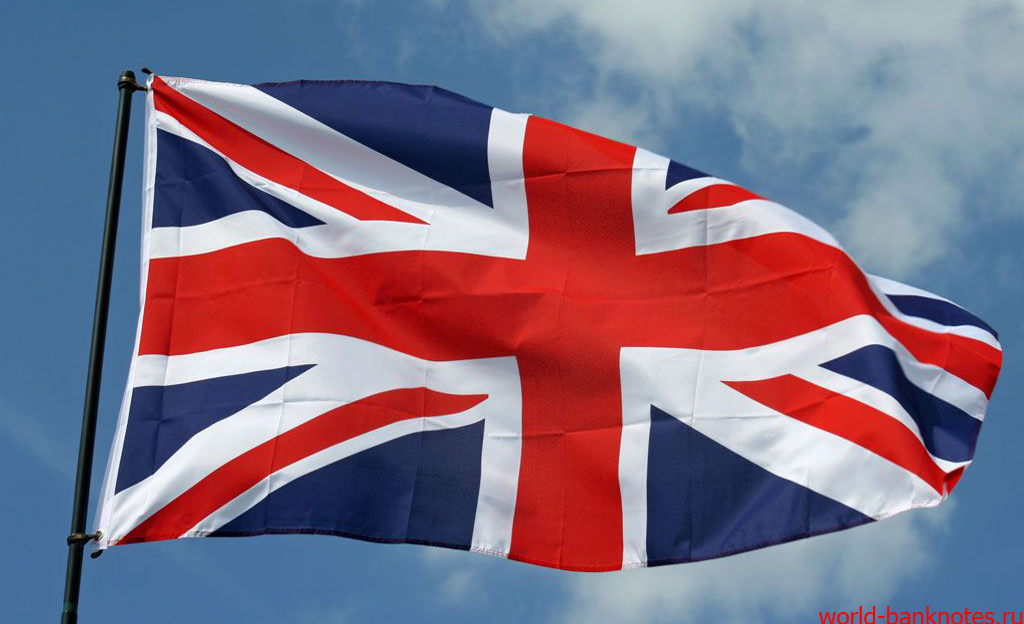 ВЕЛИКА БРИТАНІЯ
Презентацію виконали
учні 10-А класу
Козак Руслана та 
Добросовістний  Владислав
- 2014 -
ВІЗИТНА КАРТКА
Велика Британія, повна назва Сполучене Королівство Великої Британії та Північної Ірландії – суверенна держава, розташована біля західного узбережжя Європи на двох великих – Великобританія та Ірландія – і прилеглих до них менших островах.
Площа - 244 101 кв. км
Населення - 63 181 775 чол.
Столиця - Лондон
Державний лад – конституційна монархія
Адміністративний поділ
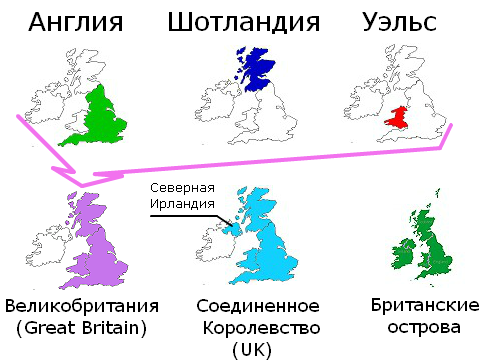 Великобританія складається з 4 адміністративно-
політичних частин (історичних провінцій): Англії,  Уельсу , 
Шотландії та Північної Ірландії .
Герб
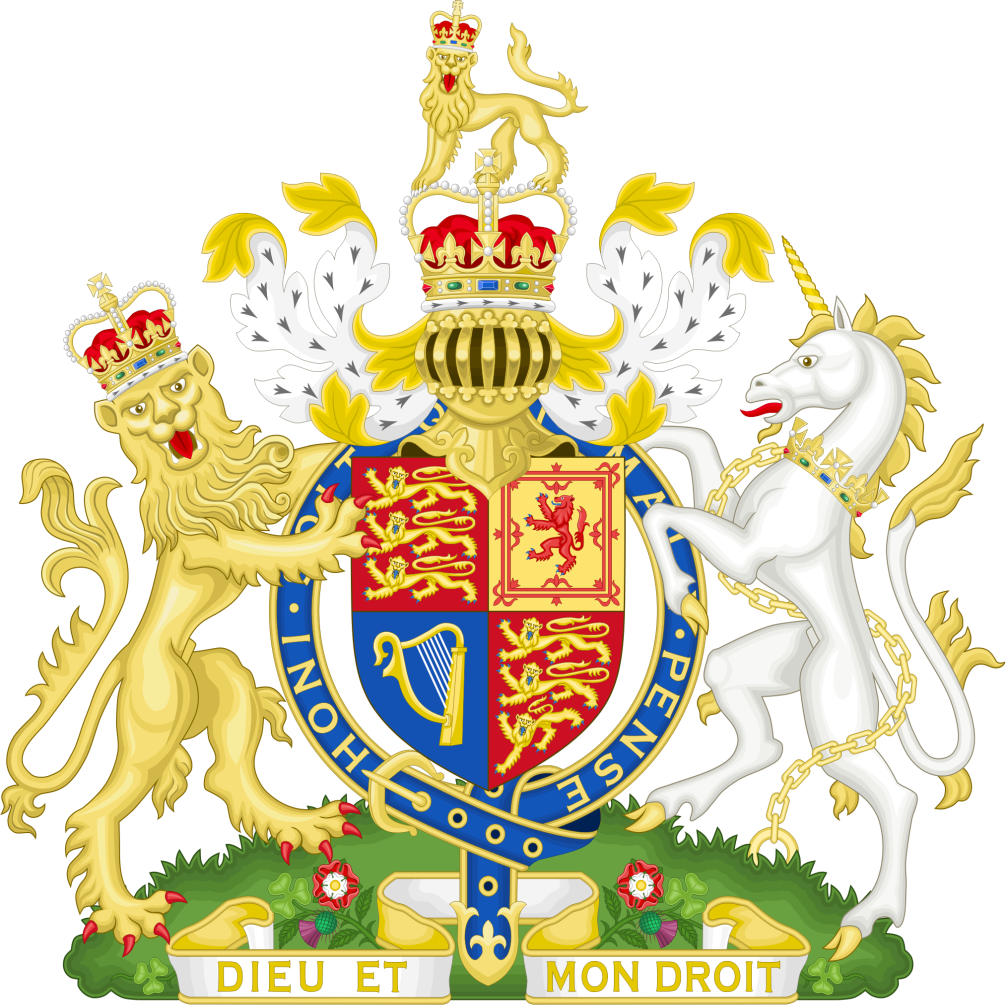 Королівський герб Великої Британії — це офіційний герб британського 
монарха (нині Єлизавети ІІ). На звичайному варіанті герба дев'ять 
левів. З іншого боку щит підтримує закутий в ланцюг одноріг, 
який відповідає Шотландії.
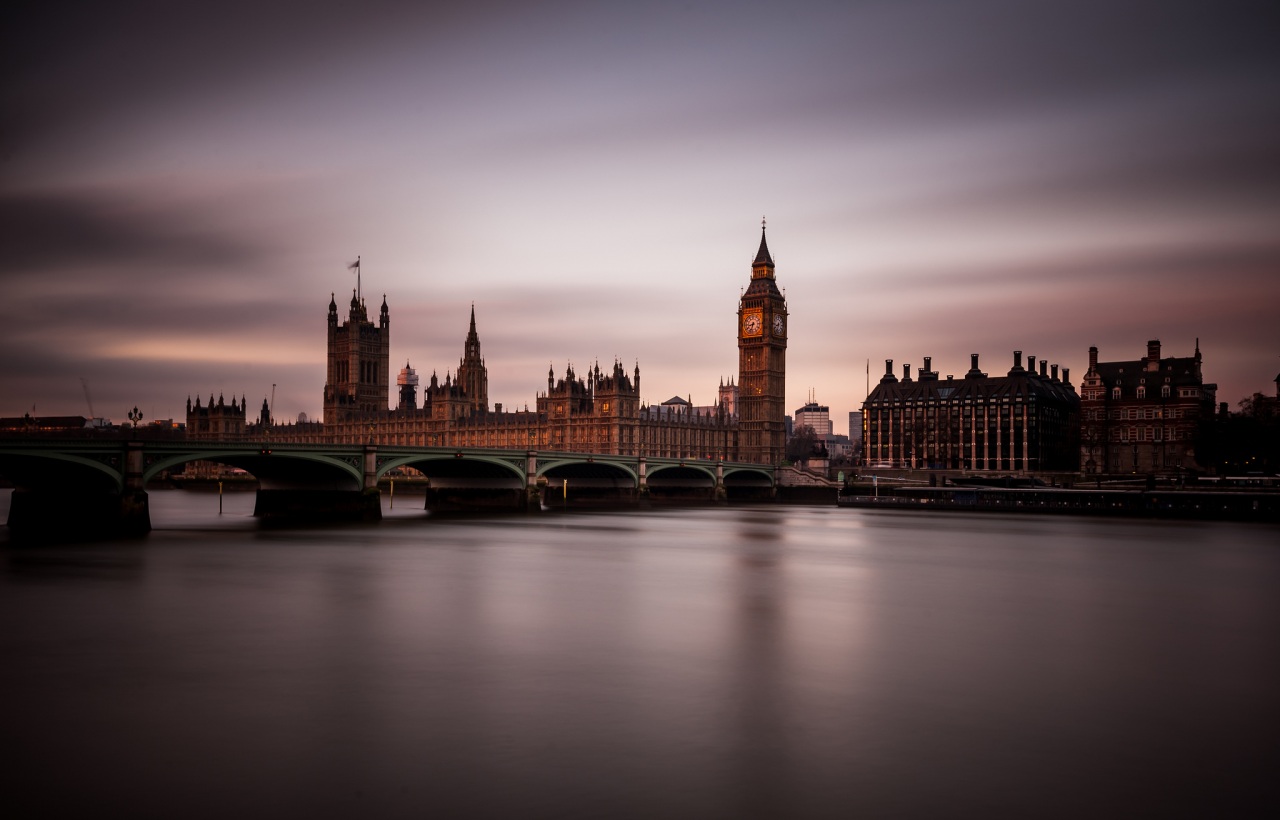 Прапор
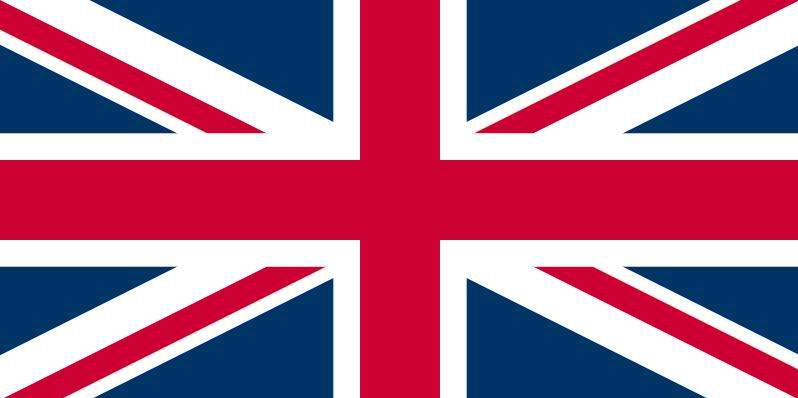 Велика Британія використовує як національний прапор 
королівський штандарт (названий Union Flag чи Union Jack). 
Правильні пропорції — 1:2.
Королева
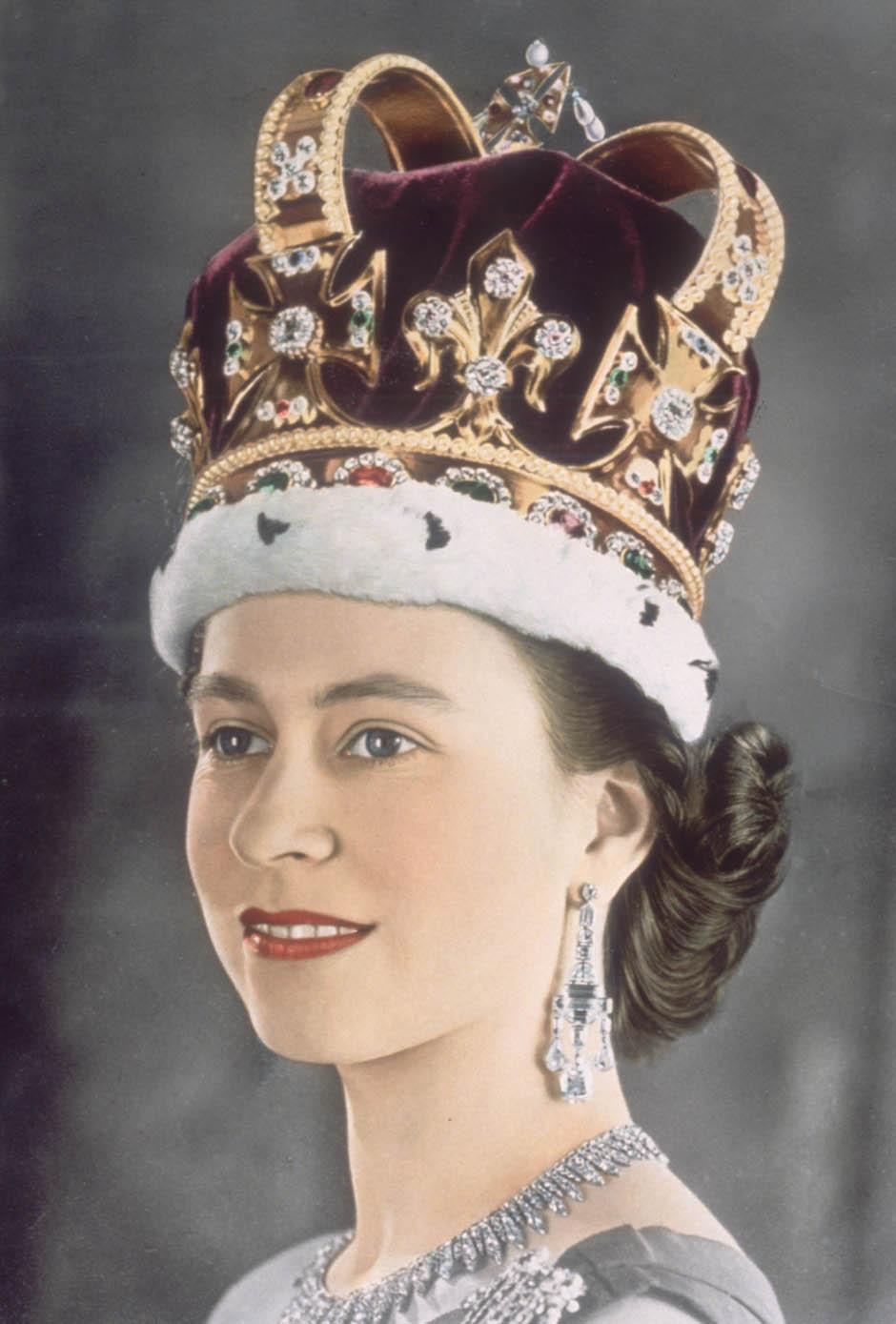 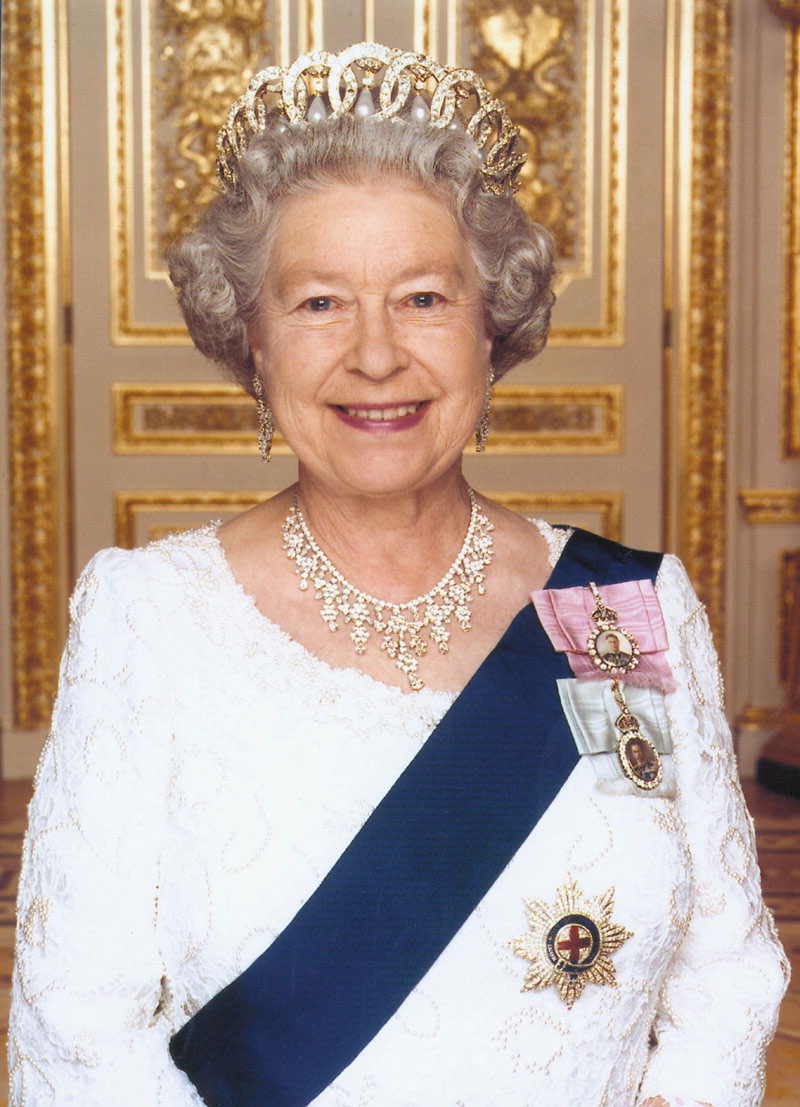 Єлизавета ІІ – королева Великобританії.
У 2012 році був відзначений Діамантовий ювілей, тобто 
60-річчя сходження Єлизавети ІІ на престол.
Столиця Великобританії – Лондон.
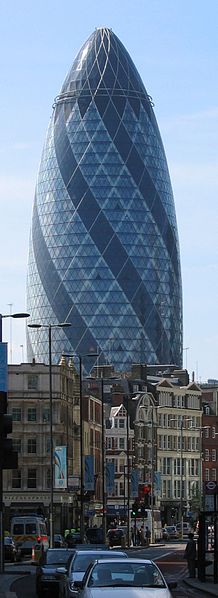 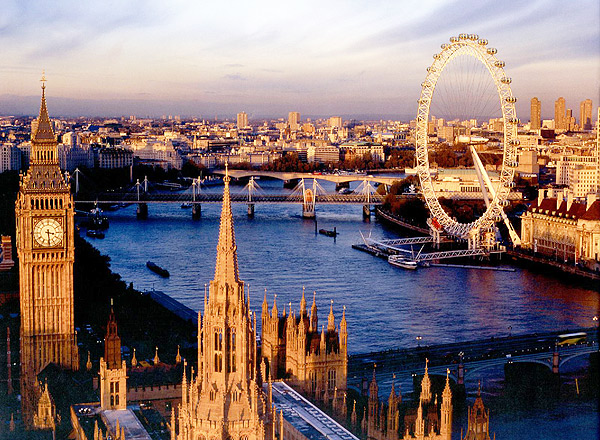 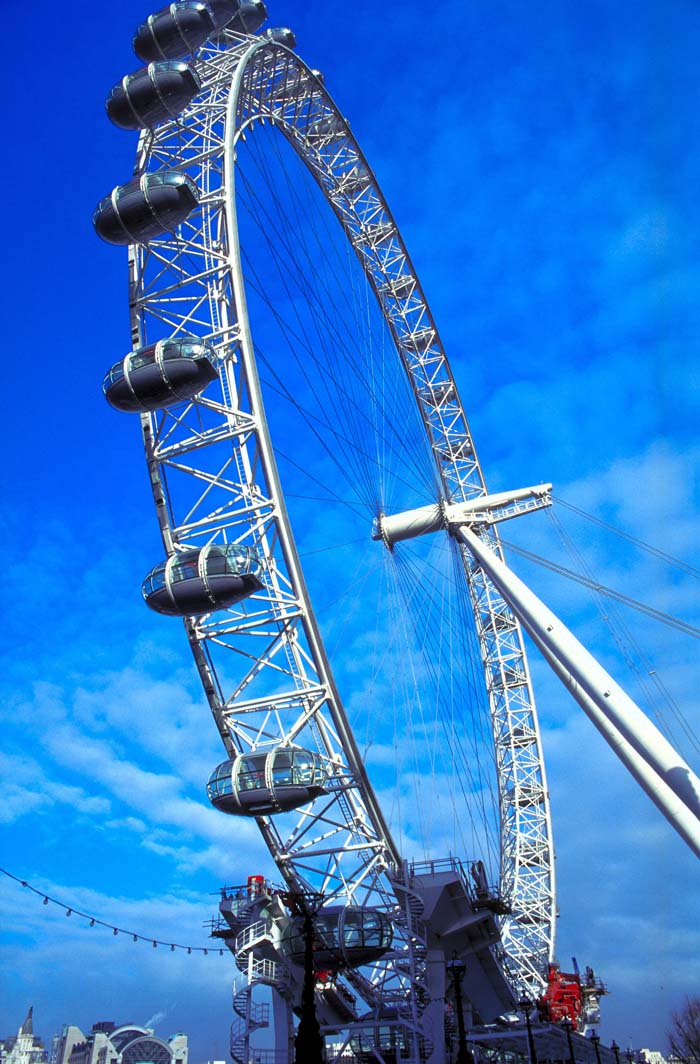 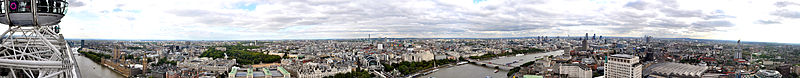 НАЙБІЛЬШІ МІСТА ВЕЛИКОБРИТАНІЇ
Бірмінгем
Глазго
Ліверпуль
Манчестер
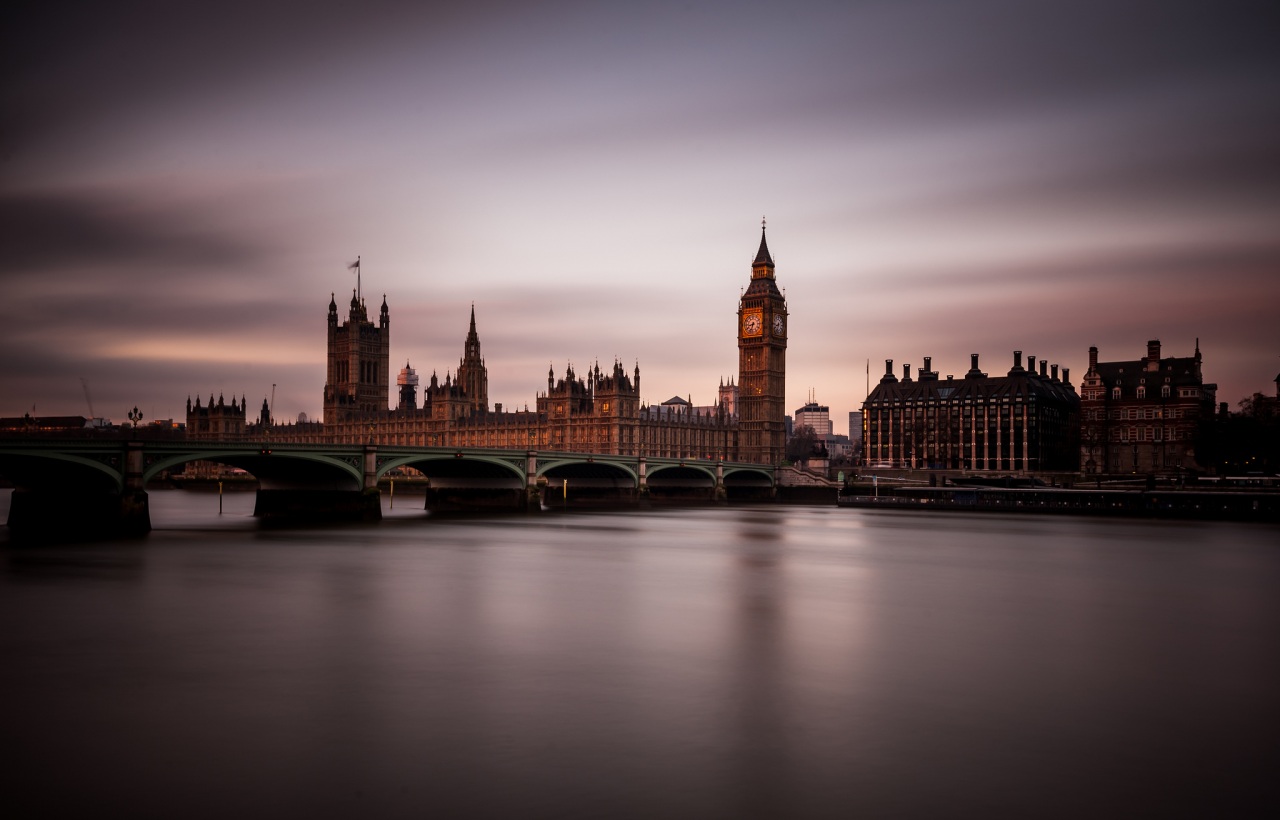 Природні умови та ресурси
Рельєф: переважають рівнини.
Клімат: морський помірний.
Водні ресурси: річки Темза, Северн, Манчестерський канал.
Лісові ресурси: малозабезпечена.
Корисні копалини: нафта і природний газ (шельф Північного моря), запаси кухонної та калійної солей, каоліну.
Політика
Сполучене королівство — конституційна монархія, яку очолює король або королева. Під конституцією розуміється сукупність різних документів, що регулюють питання конституційного характеру. Сюди належать статути або акти парламенту (наприклад, Велика хартія вольностей 1215 року і Білль про права 1689 року), судові прецеденти, неписані звичаї і угоди.
Освіта
Сьогодні, коли англійська мова є практично мовою міжнародного спілкування, освіта, отримана у Великій
Британії, дає значні переваги й розкриває більші можливості для випускників англійських шкіл, коледжів та університетів. Система британської освіти пройшла перевірку часом і вважається зразковою. Британські школи та університети пропонують нашим студентам різноманітні програми навчання, починаючи від одержання освіти в підготовчих 
школах і закінчуючи повним університетським курсом.
Оксфорд
Кембридж
Англійська мода
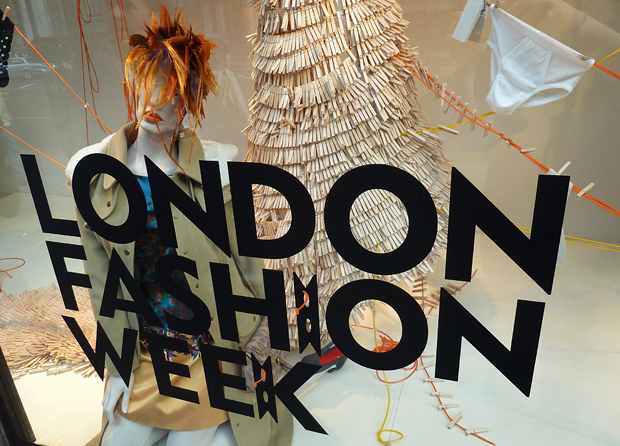 Тиждень моди в Лондоні – це один з чотирьох основних світових 
тижнів моди, який проходить двічі на рік (у лютому та вересні). 
Організатором є Британська рада моди і Департамент бізнесу. 
Основним місцепроведенням є Соммерт-Хаус. У виставці приймають 
участь більше 200 найкращих дизайнерів одягу та аксесуарів.
Лондонський тиждень моди вважають найдемократичнішим з 
Великої четвірки.У 2011 році на Лондонський тиждень моди прилетіло 
близько 5 тис. відвідувачів, які витратили не менше 33 млн доларів.
Лондонська модна індустрія приносить до бюджету країни приблизно 
57 млрд доларів та допомагає працевлаштуватися 1,5 млн людей.
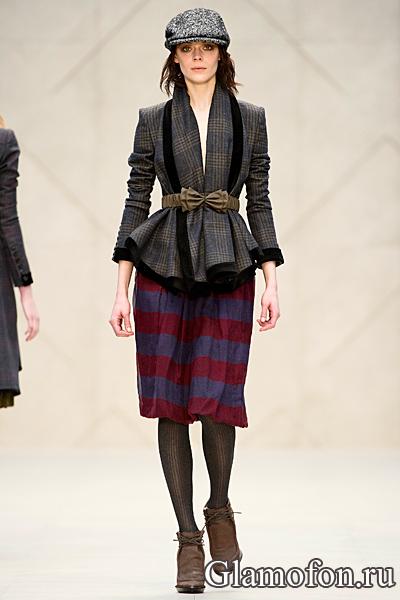 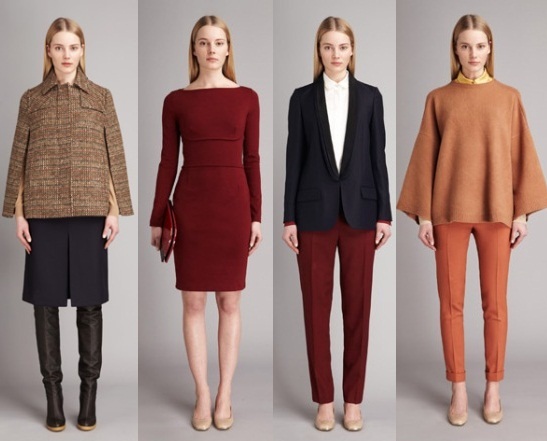 Відомі місця Великобританії